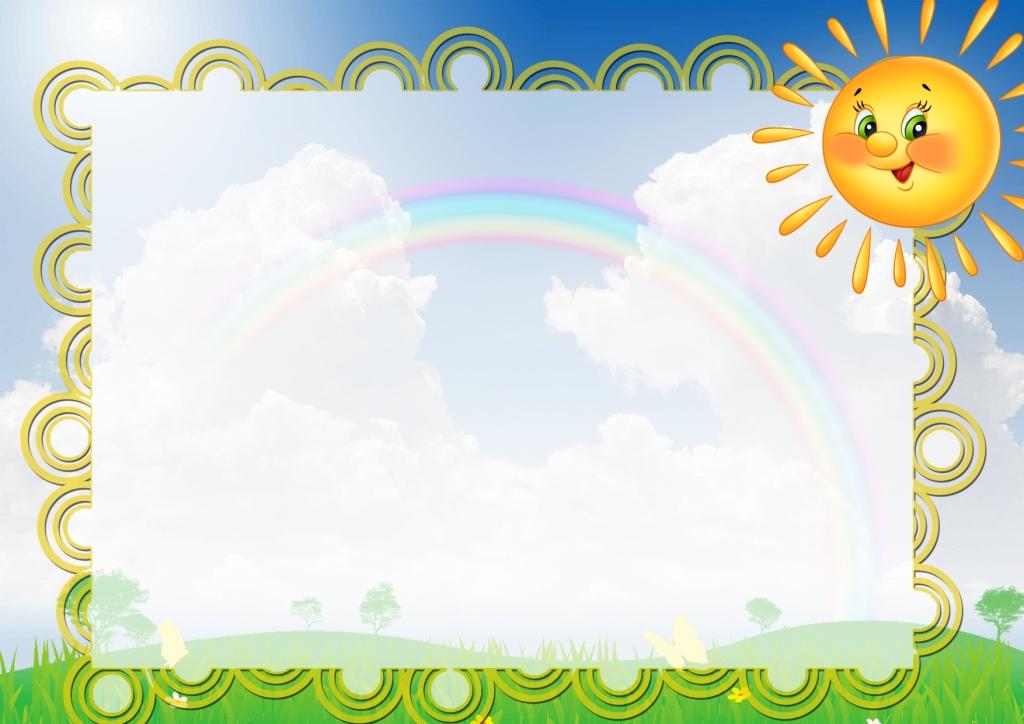 По программе Д.А.Рытова
С нами музыка живёт!
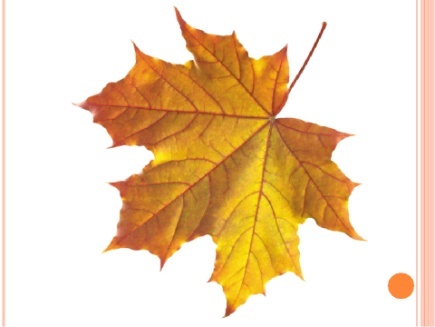 Урок №1
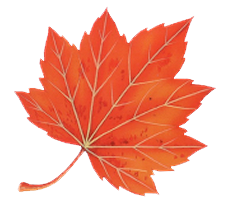 Составила Якимова Е.П., учитель музыки МАОУ «Петропавловская СОШ №1»
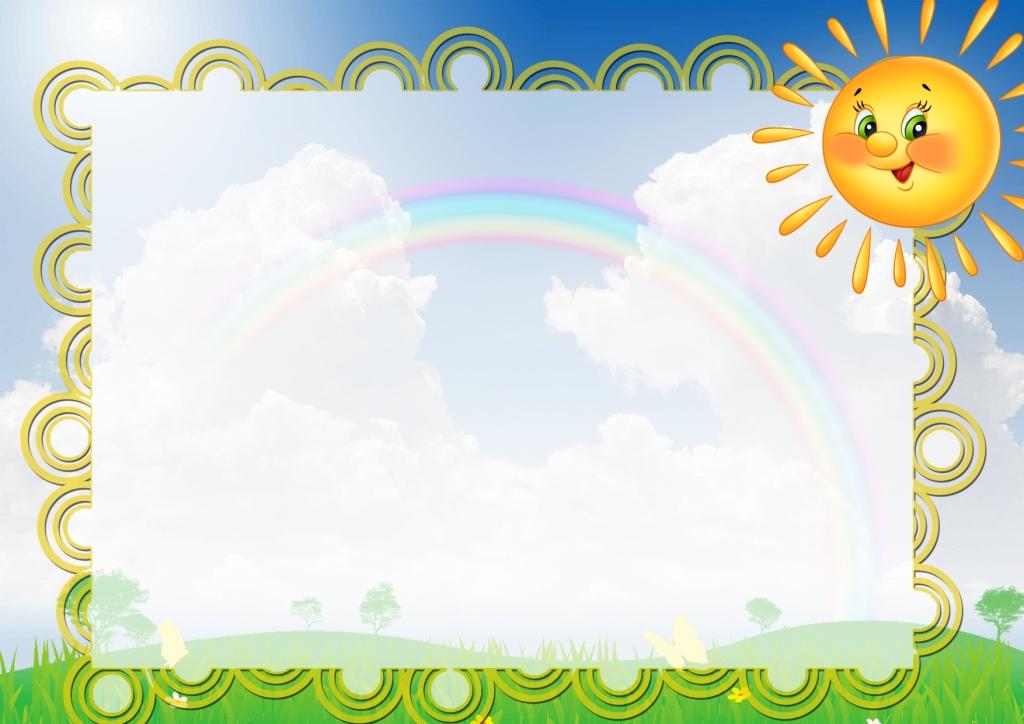 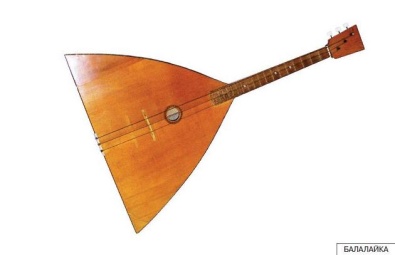 Какие предметы могут издавать 
музыкальные звуки?
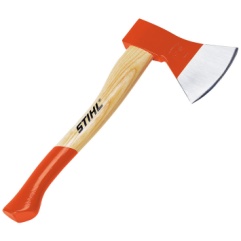 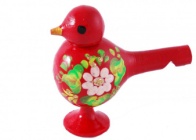 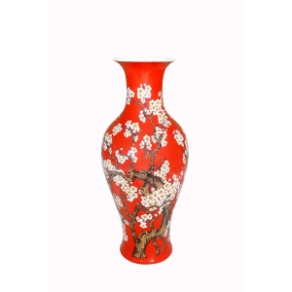 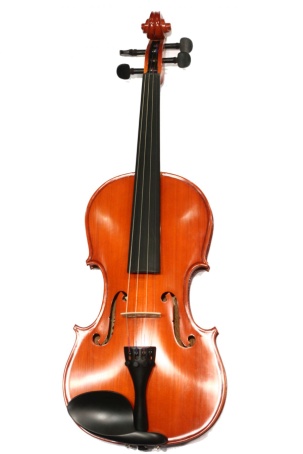 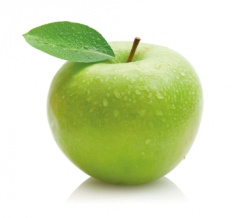 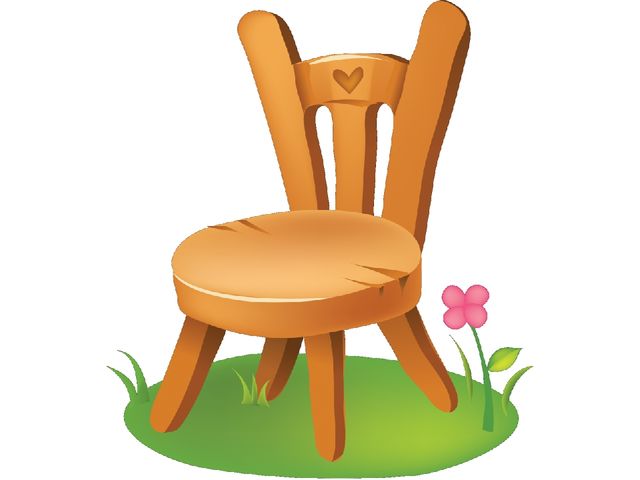 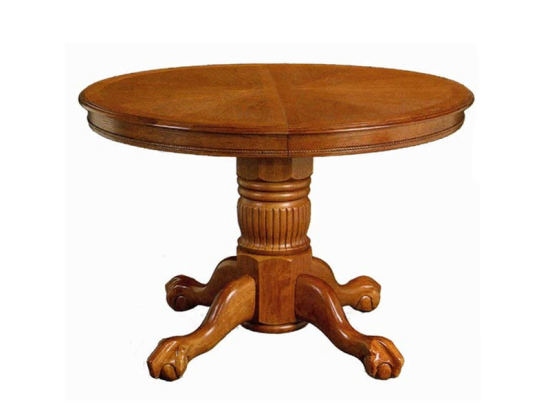 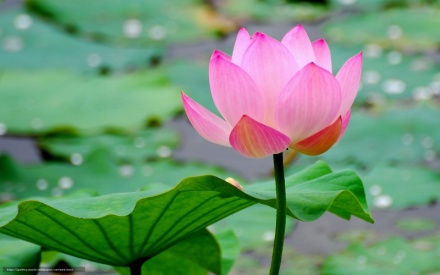 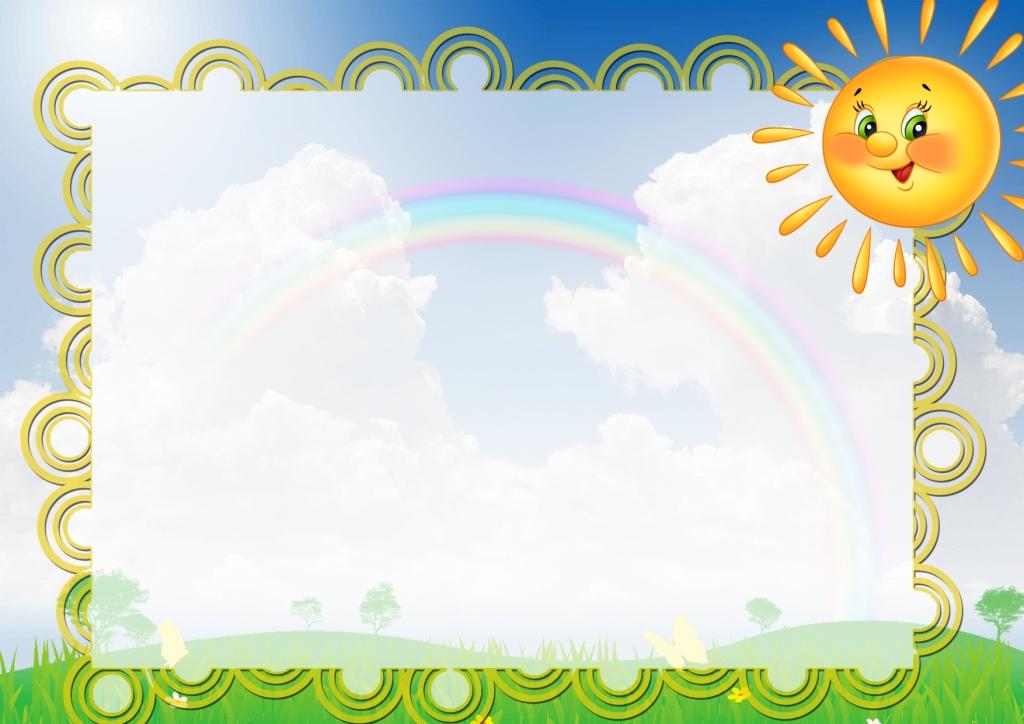 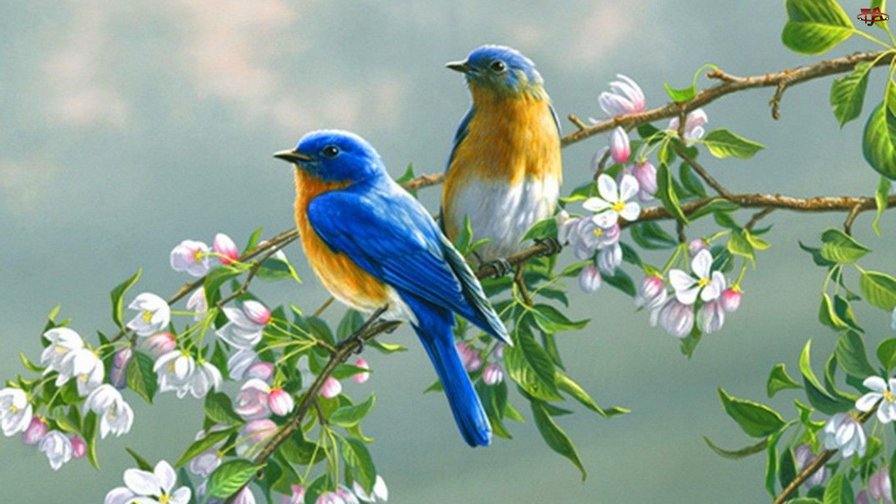 Низкий
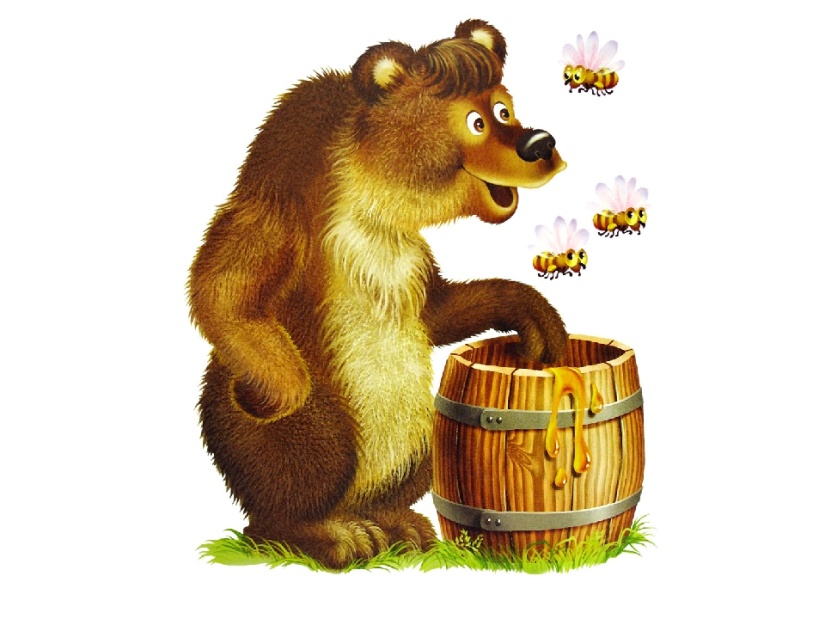 Высокий
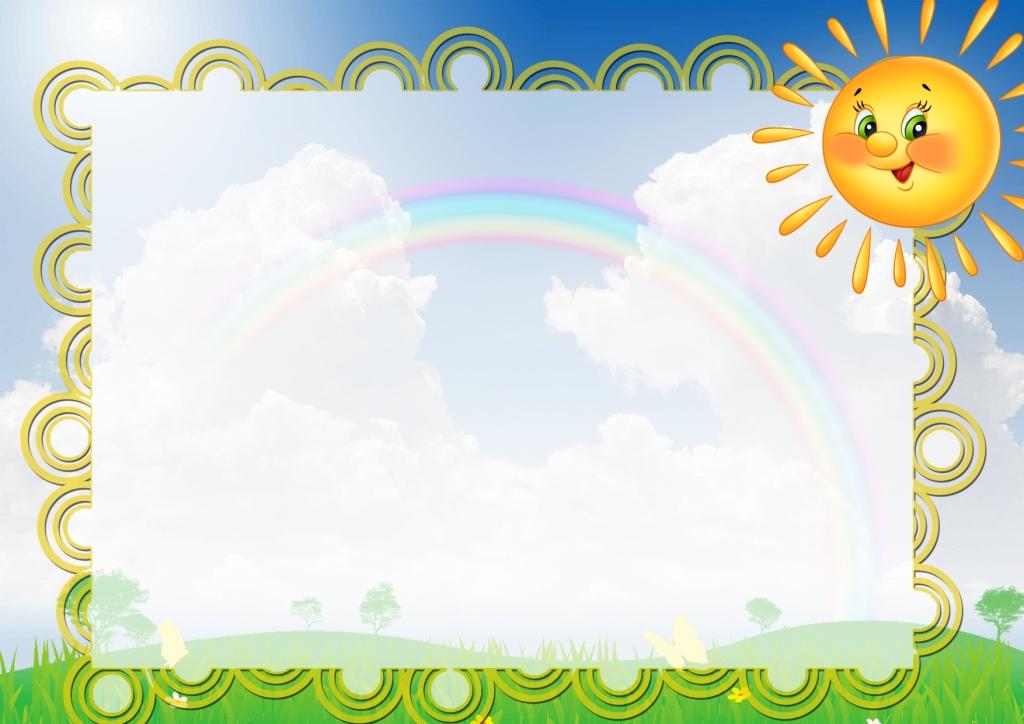 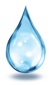 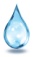 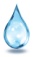 Дождик, дождик, пуще
Дадим тебе гущи
Дадим тебе ложку
Кушай понемножку!

Дождик льётся: кап да кап,
Ты не капай долго так.
Дождик , дождик льётся, в руки не даётся..
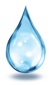 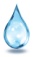 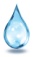 Дож – дик, дож – дик, пу – ще!
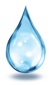 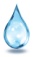 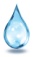 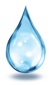 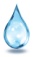 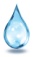 Да – дим    те –бе     гу – щи!
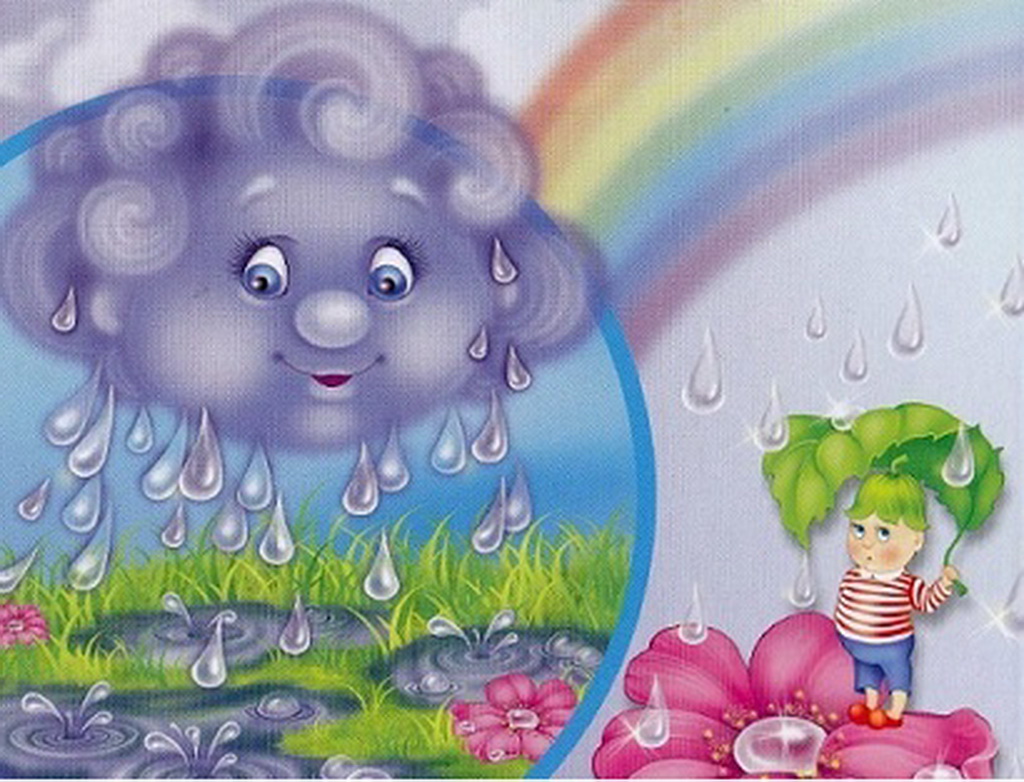 Осень, осень наступила, 
Листья осыпаются
Солнца нет и потемнело,
Дождик начинается!
Кап-кап – на дорожки
Кап-кап -  на ладошки
Дождик землю поливай,
С нами поиграй!
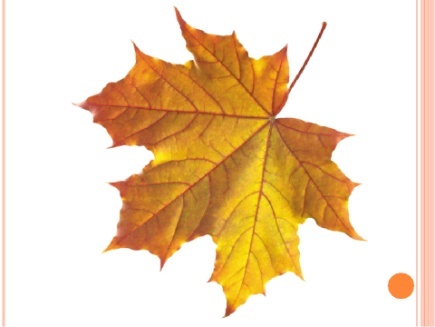 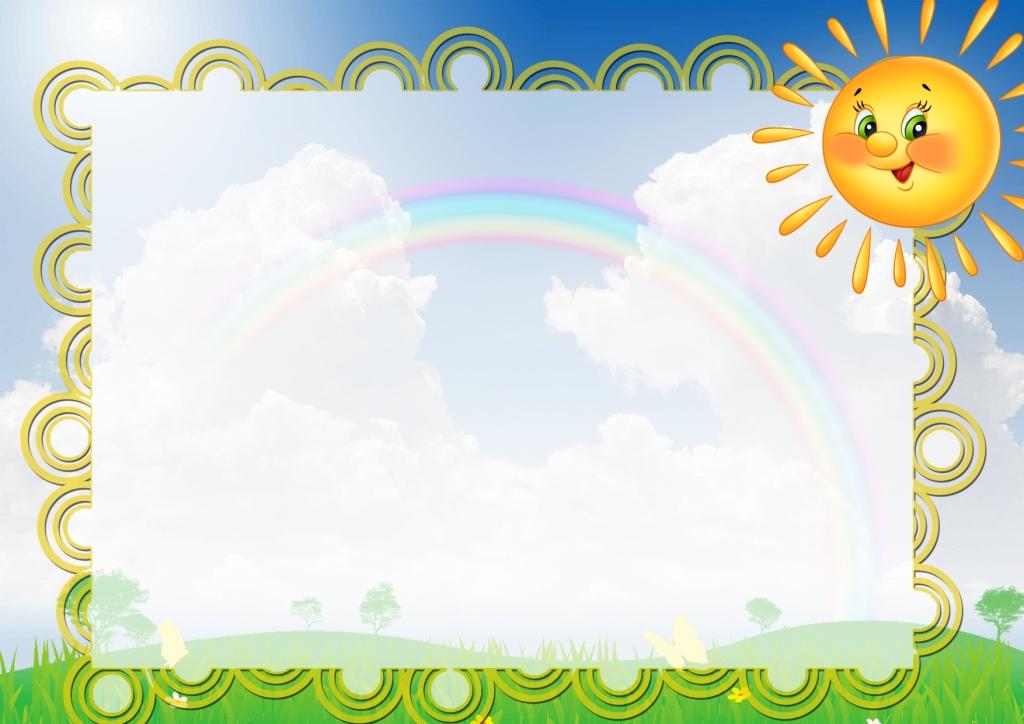 Осень, как рыжая кошка, Поступью легкой бежитИ на промокших дорожках, Листьями тихо шуршит.Повторяется 1й куплет.Листьями тихо шуршит.
Дождик в окошко стучится, Просится, просится в дом.В небе последняя птица,Нам помахала крылом.
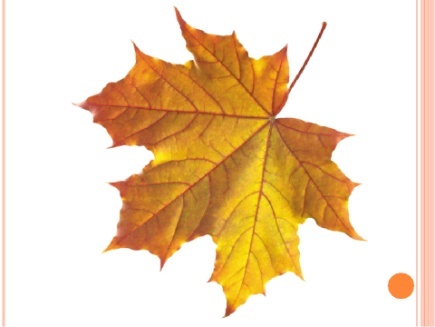 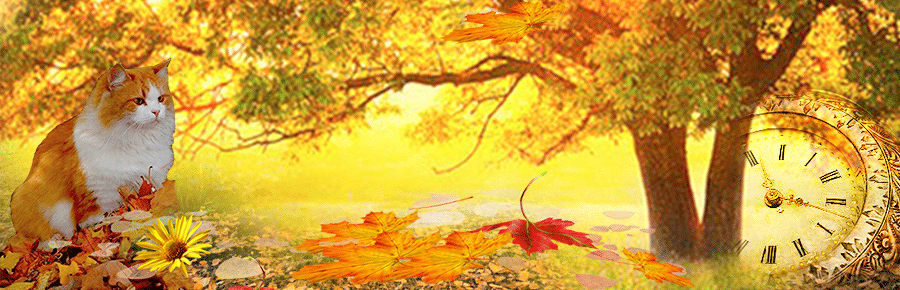 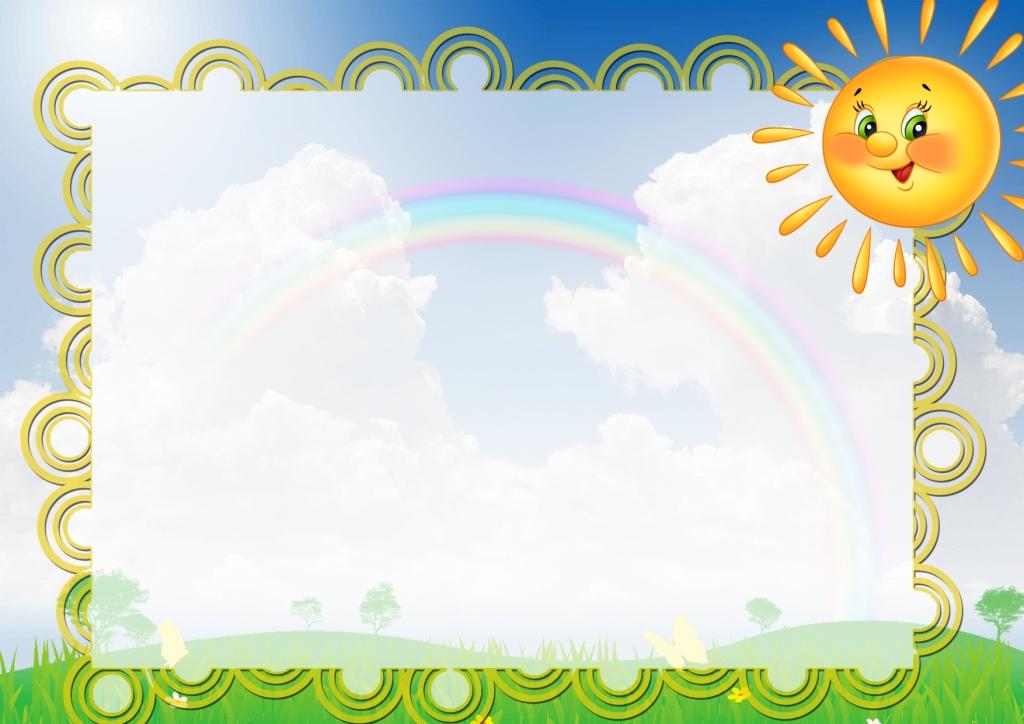 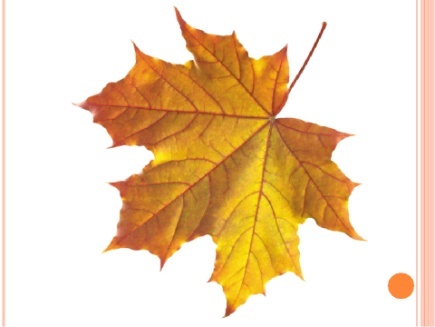 До свидания! Учите песни!